Предметно-пространственная развивающая образовательная среда
Презентацию подготовили: Виноградова Алла Алексеевна,Куландина Римма Валерьевна
Уголок природы
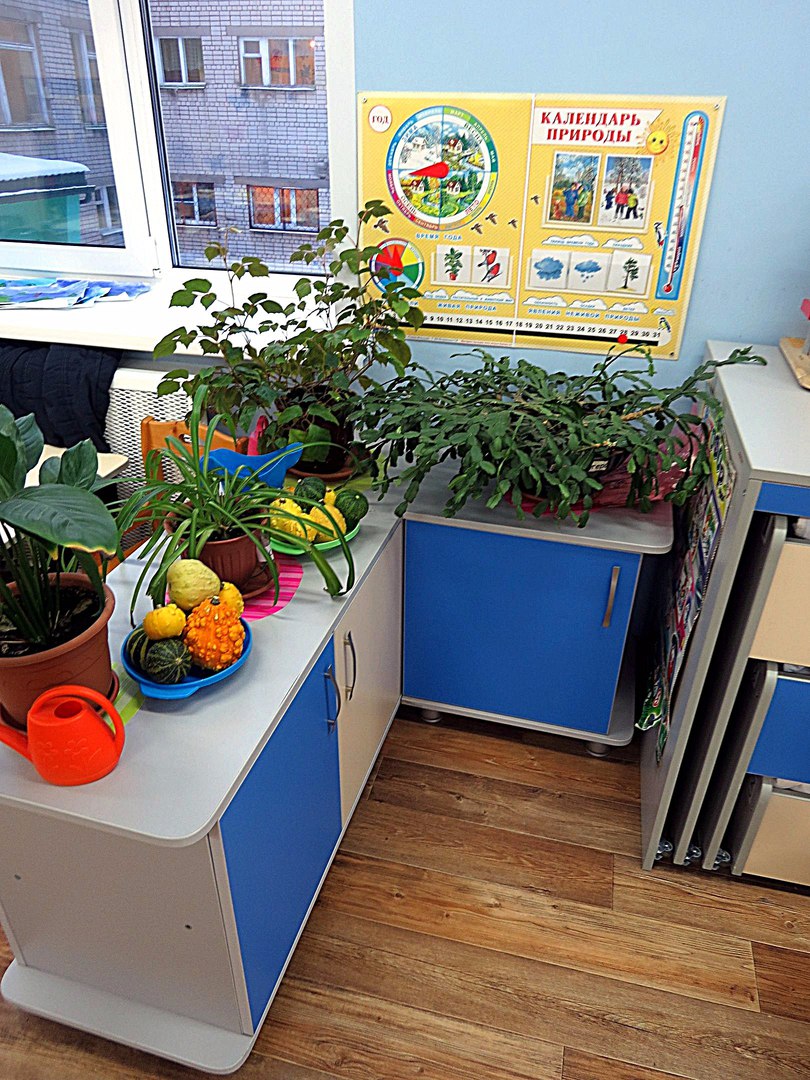 Мы целое утро
Возились с ростками,
Мы их посадили
Своими руками.
Мы с бабушкой вместе
Сажали рассаду,
А Катя ходила
С подружкой по саду. 
Потом нам пришлось
Воевать с сорняками,
Мы их вырывали
Своими руками. 
Таскали мы с бабушкой
Полные лейки.
А Катя сидела
В саду на скамейке. 
— Ты что на скамейке
Сидишь, как чужая? —
А Катя сказала:
— Я жду урожая.
Уголок познания животного мира
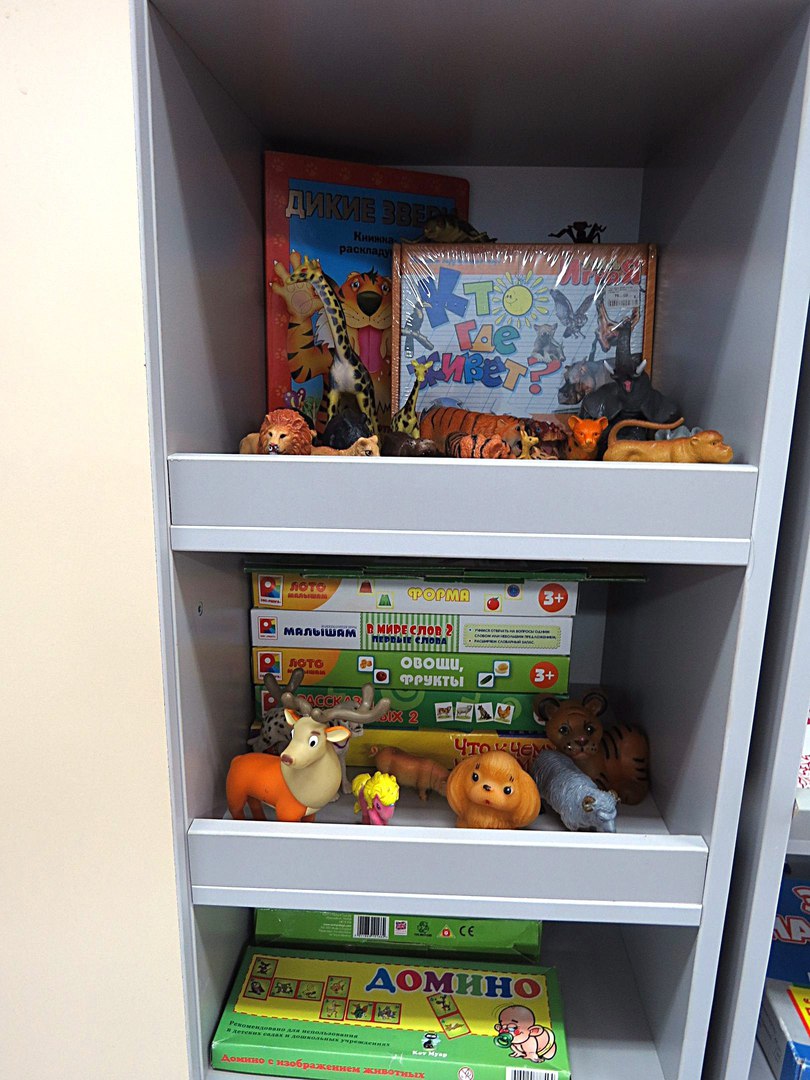 Я думаю о том:Умеют думать звери?Вот, шевельнув хвостом,Котенок входит в двери,
Он думает о том,Что будет с ним потом?
Есть мысли у телят?Я видел, как телятаХвостами шевелятИ вдаль глядят куда-то.
Бывают у собакНерадостные мысли.Задумается пес —И уши вниз повисли.
Я думаю про птиц:Должны подумать птицы,Куда им полететьИ где им приютиться,Должны, в конце концов,Подумать про птенцов!
Я бабушку спросил:— Умеют думать звери? —Она сказала: — Нет! —Но я еще проверю.
Уголок России
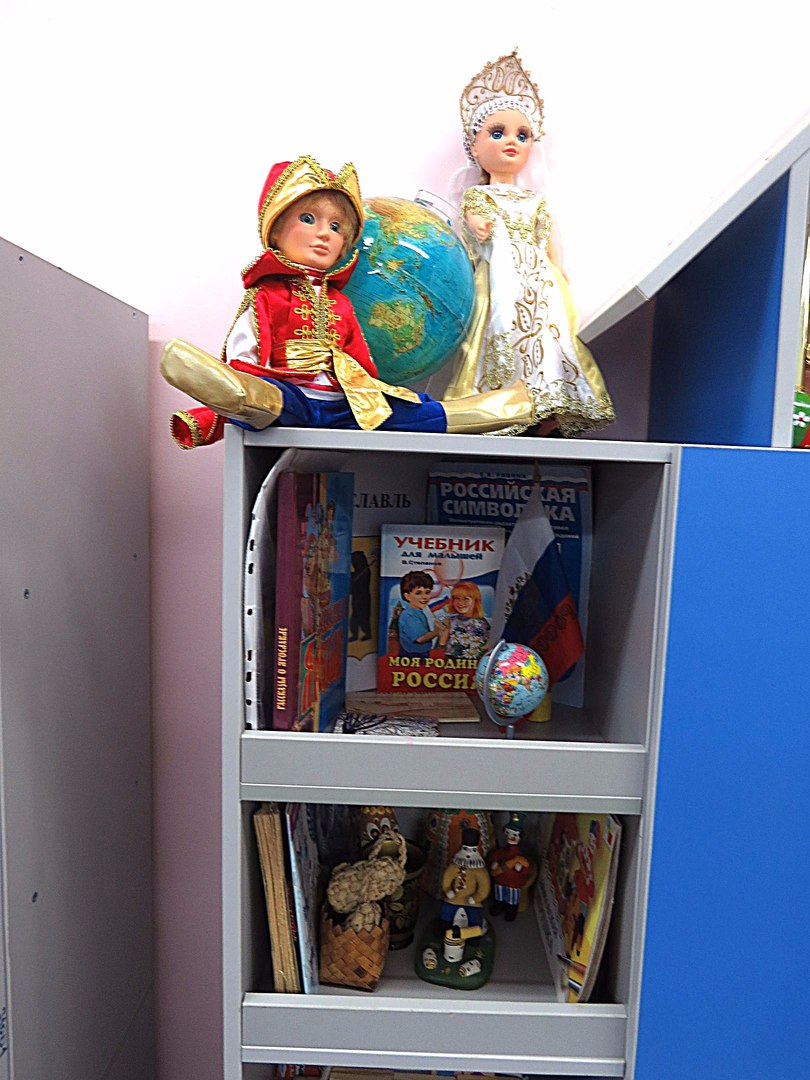 Холмы, перелески, Луга и поля — Родная, зелёная Наша земля. Земля, где я сделал Свой первый шажок, Где вышел когда-то К развилке дорог. И понял, что это Раздолье полей — Частица великой Отчизны моей.
Уголок сказок Чуковского
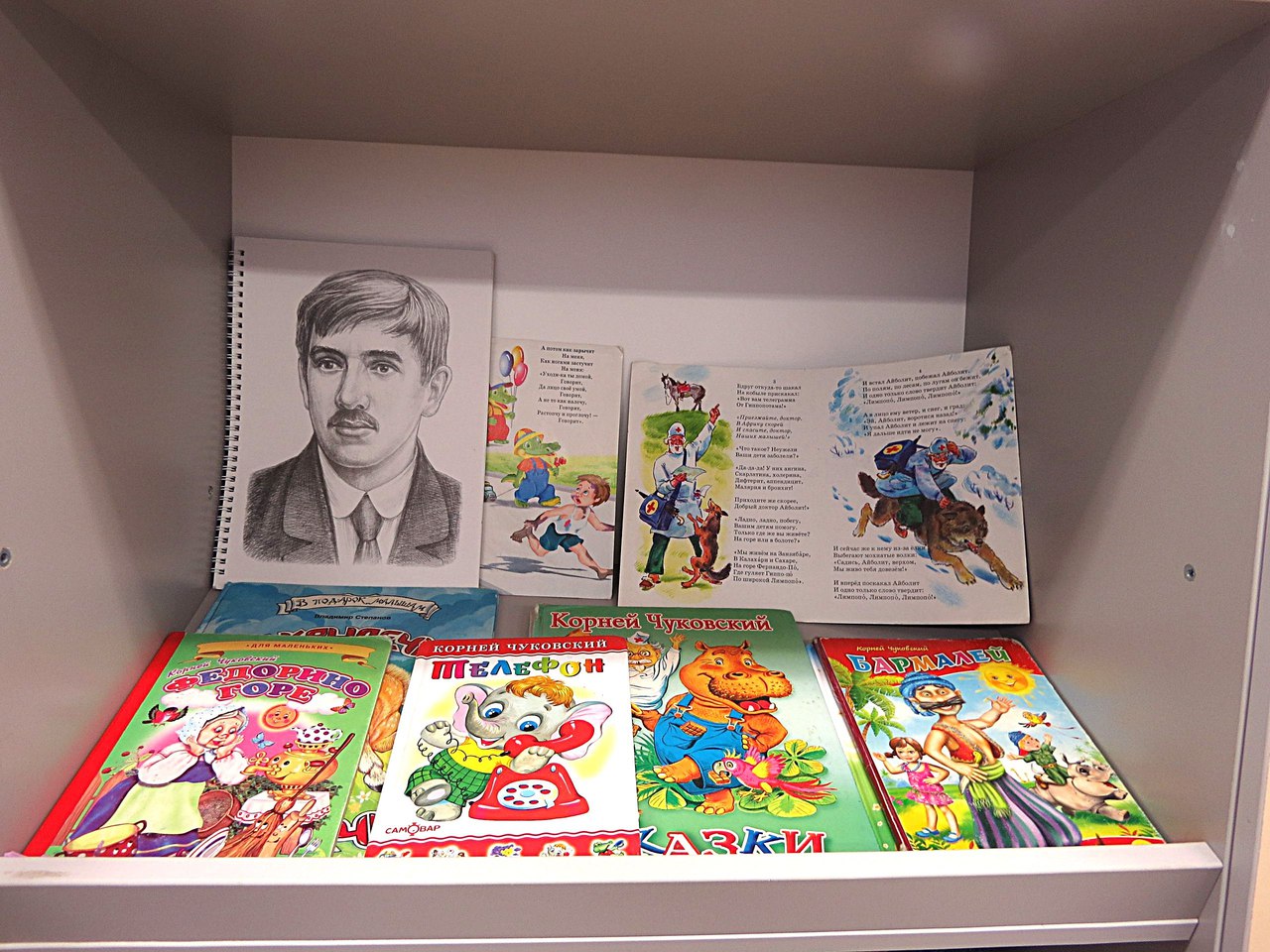 Уголок дорожной безопасности
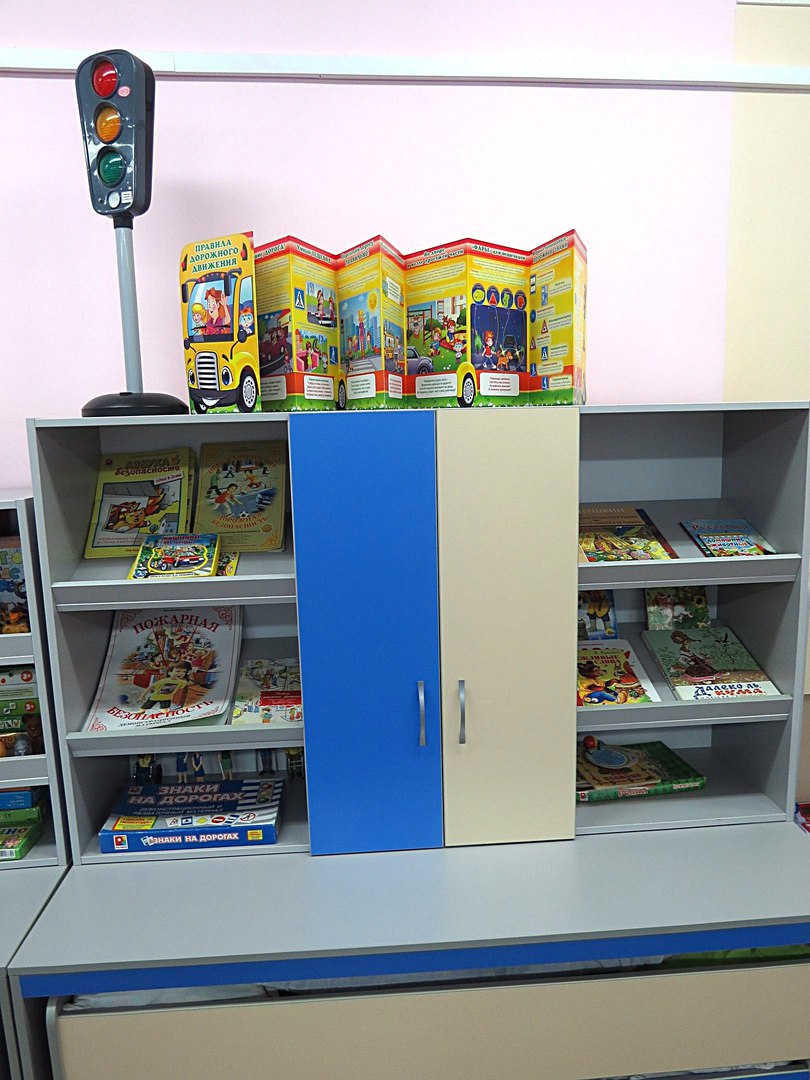 Дорогу так перехожу:Сначала влево погляжуИ, если нет машины,Иду до середины.Потом смотрю внимательноНаправо обязательноИ, если нет движения,Вперёд без промедления!
Уголок физкультуры
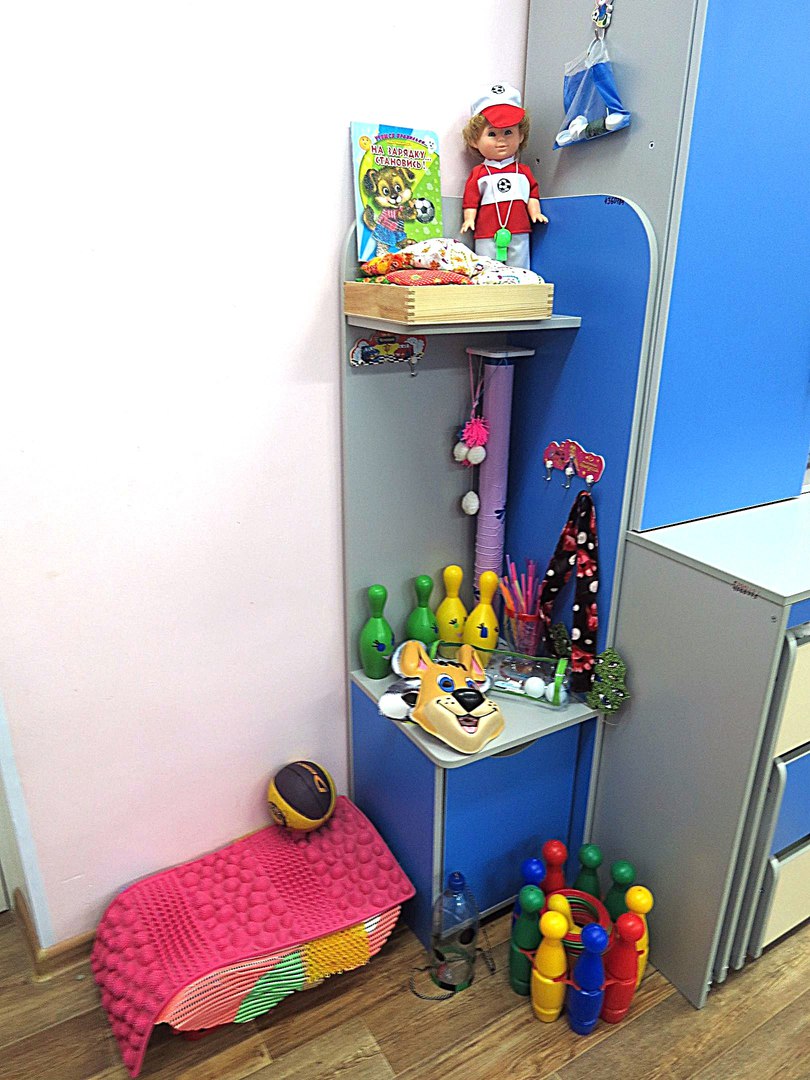 Каждый день по утрамДелаем зарядку,Очень нравится намДелать по порядку.Чтобы нам не болетьИ не простужаться,Мы зарядкой всегдаБудем заниматься.Пусть не всё хорошоМожет получиться,Не печалься, дружок,Надо научиться.
Уголок строителя
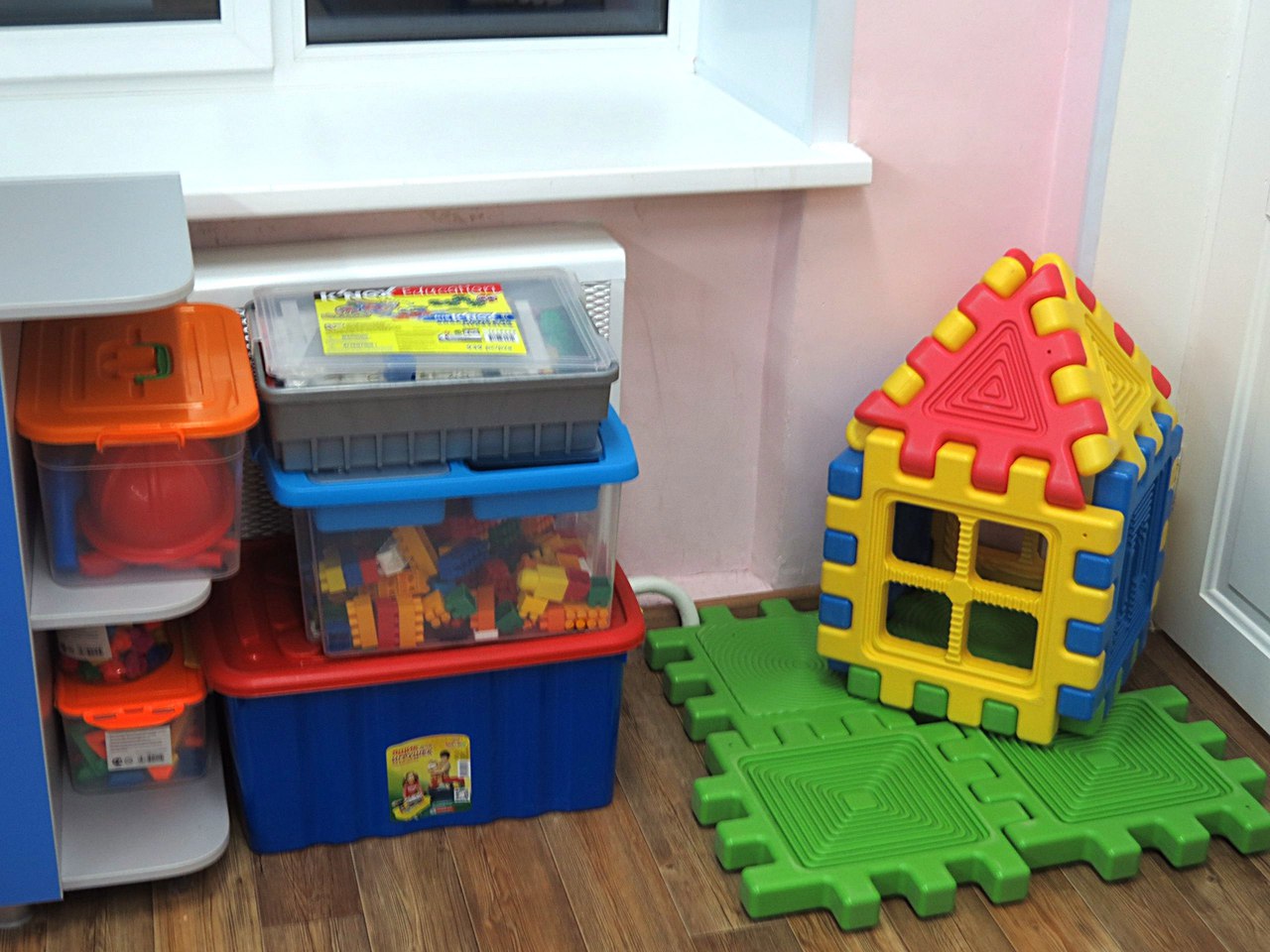 Кто знает, как построить дом?Чтоб было нам уютно в нём,Чтобы он тёплым был и прочным.Строитель это знает точно.Он строит школы и больницы,Многоэтажек вереницы.Кирпич кладёт за кирпичом,И вырастает новый дом.
Уголок мальчиков
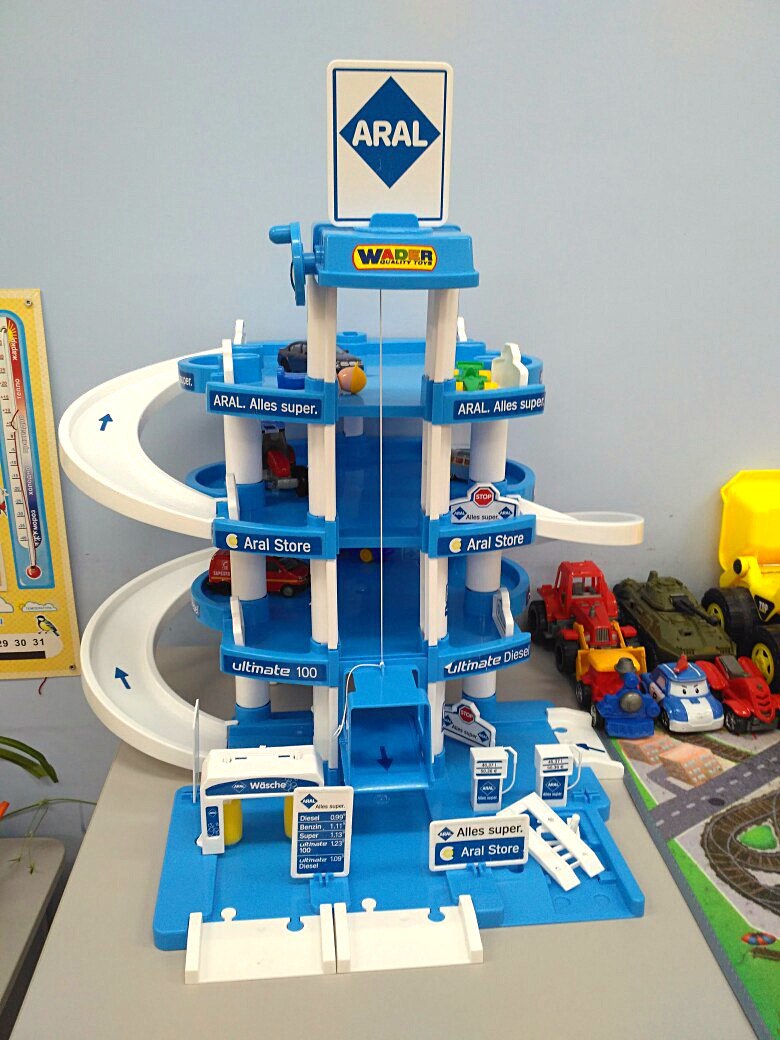 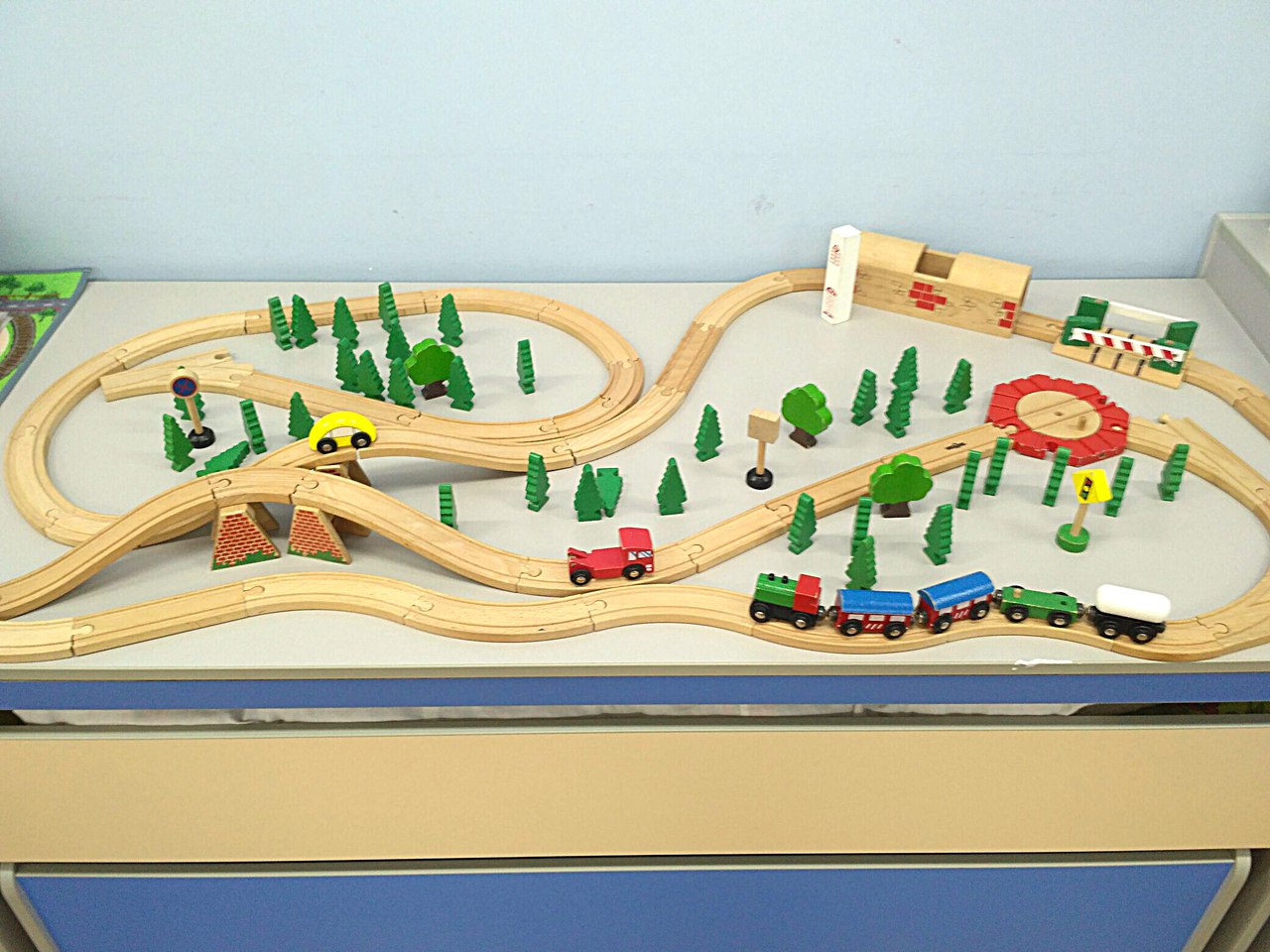 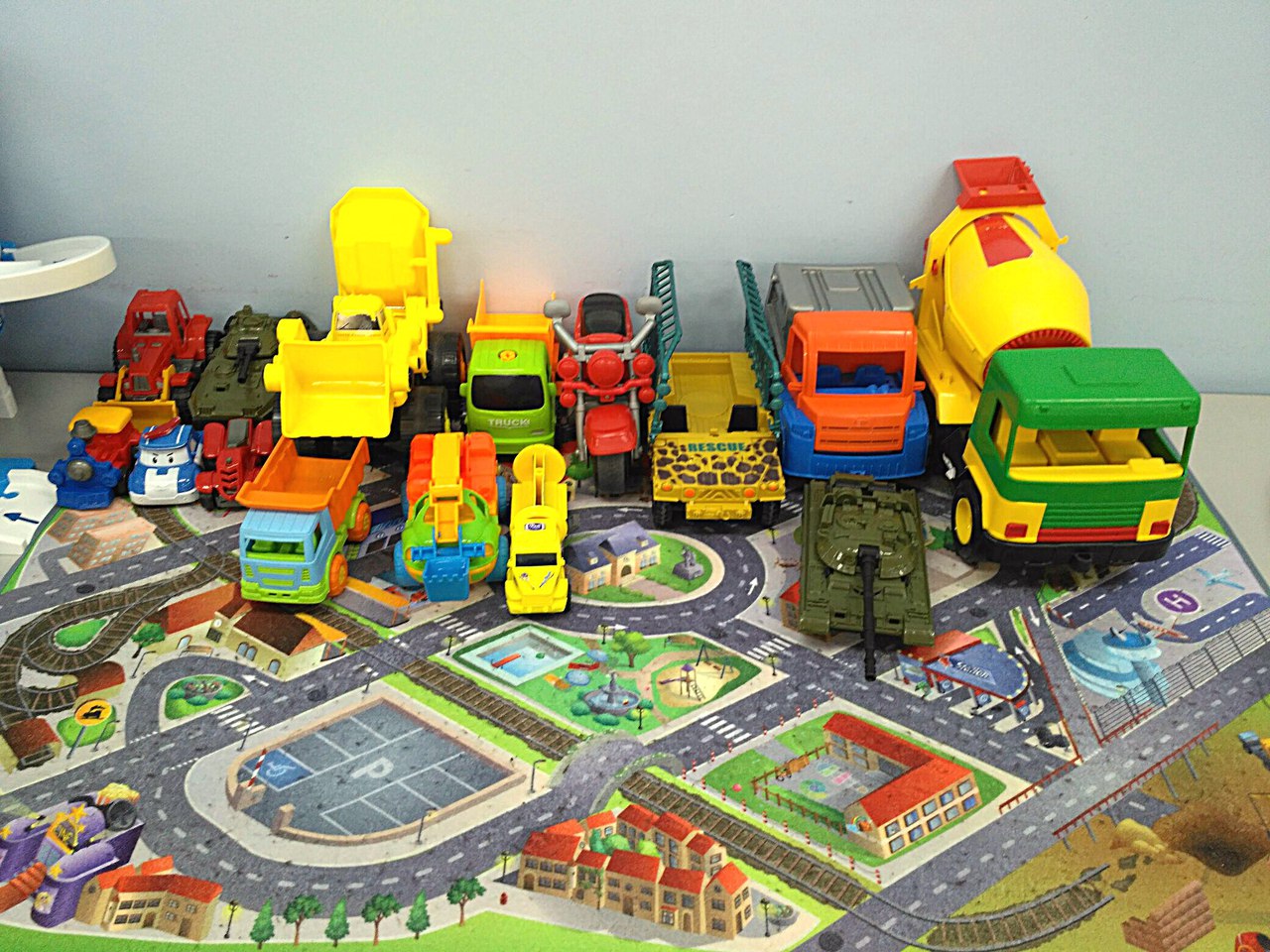 Уголок девочек
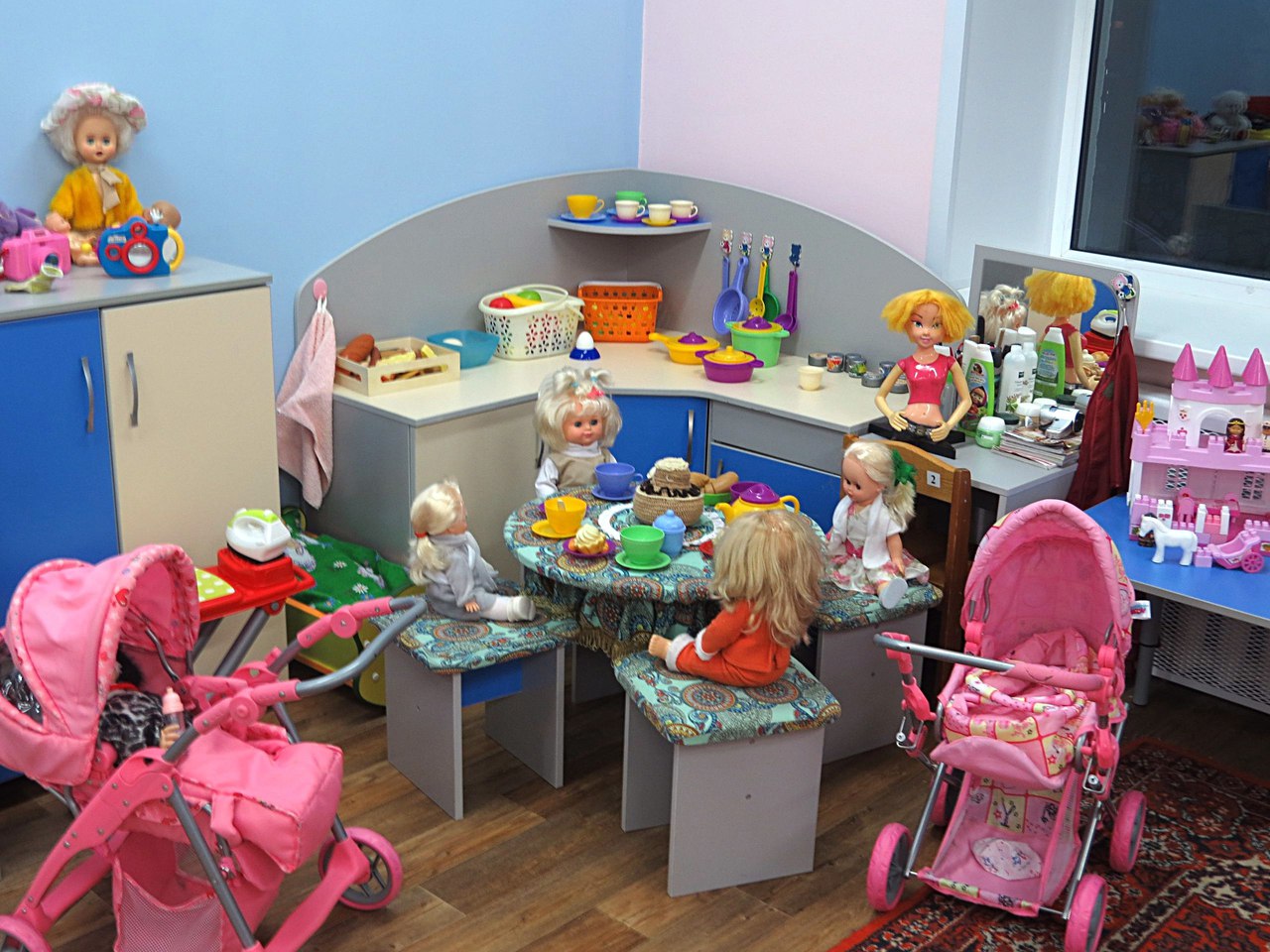 Ролевая игра «Больница»
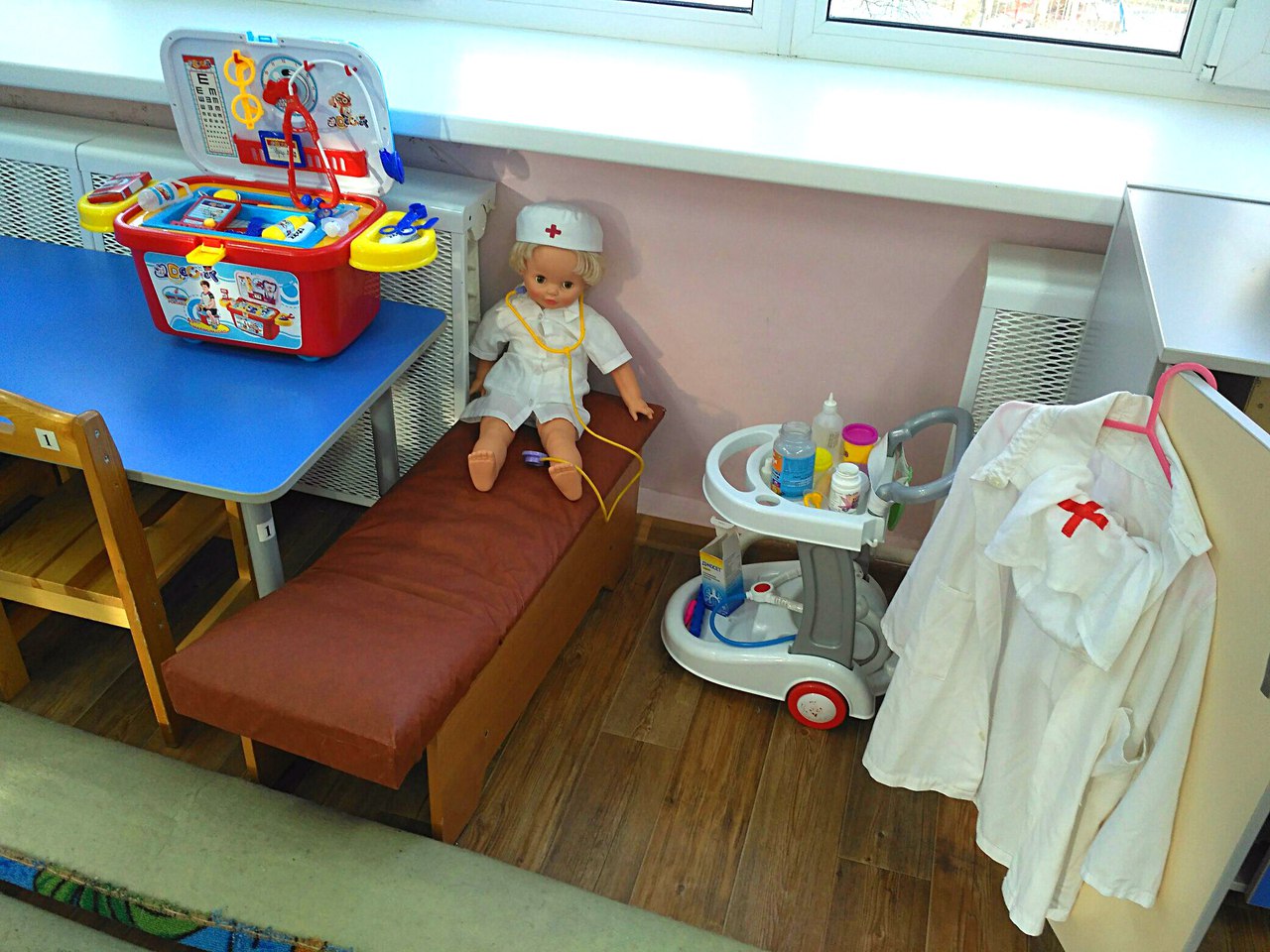 Жить мы сможем без театра,Без музея и кино,Но прожить без педиатраДетям просто не дано.Любит он свою работу,Помогает от души.Потому к нему с охотойПрибегают малыши.
Ролевая игра «Магазин»
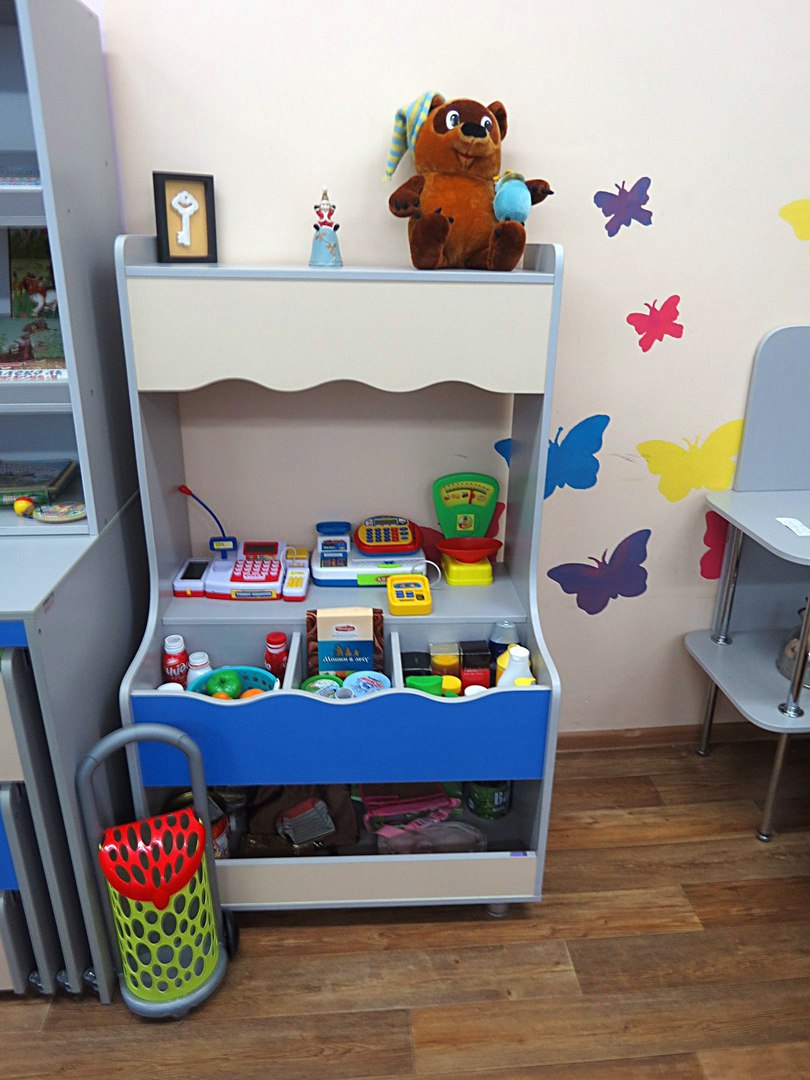 К нам пришли вы в магазинСейчас мы вас удивим!Все что нужно есть у насВыбор у нас просто класс!Канцтовары, сувенирыВы не проходите мимоВыбирайте для душиЕсли что вдруг не найдетеОбращайтесь - мы поможемВас обслужим просто классПриходите еще раз!
Музыкальный уголок
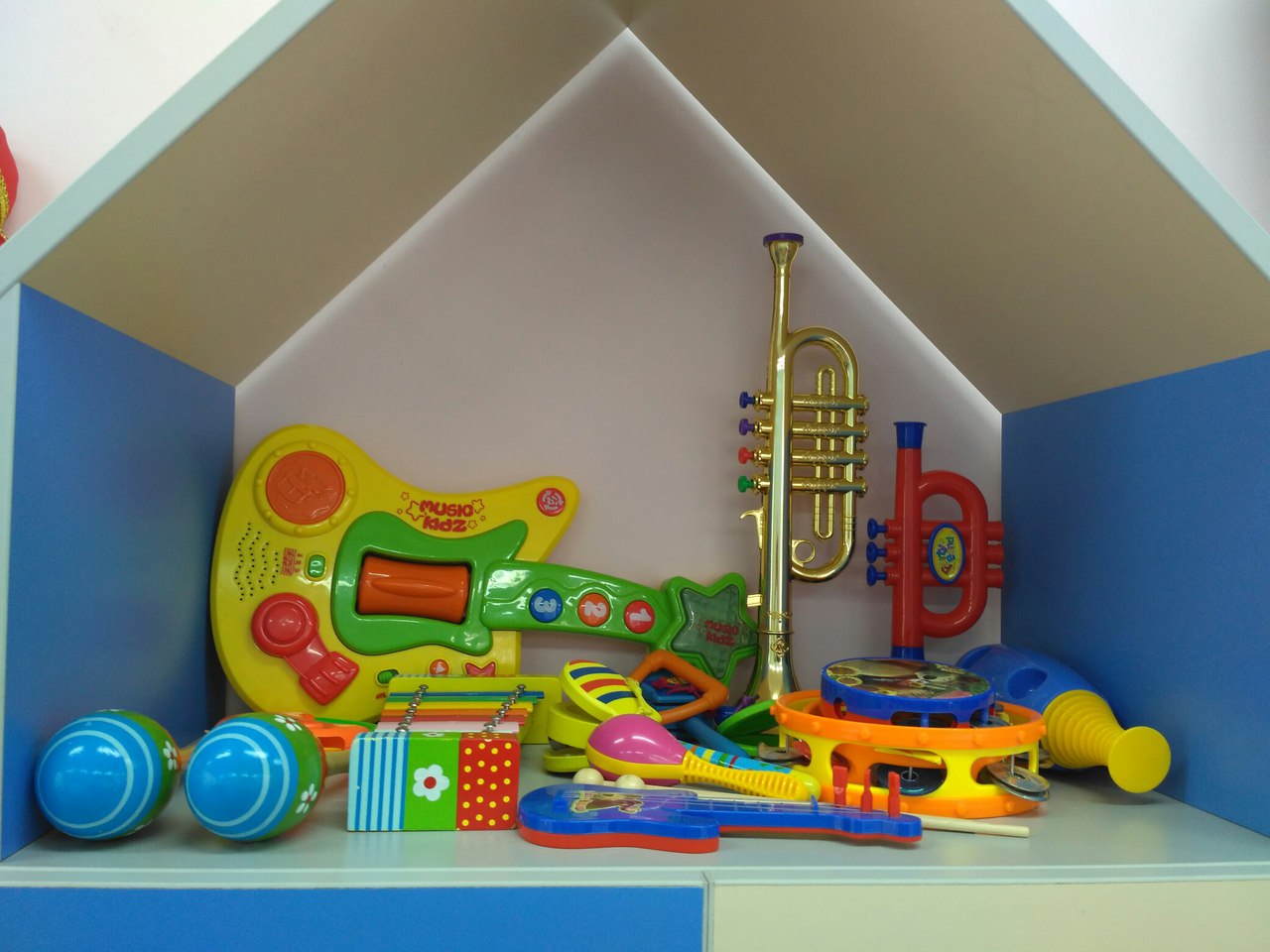 Уголок театра
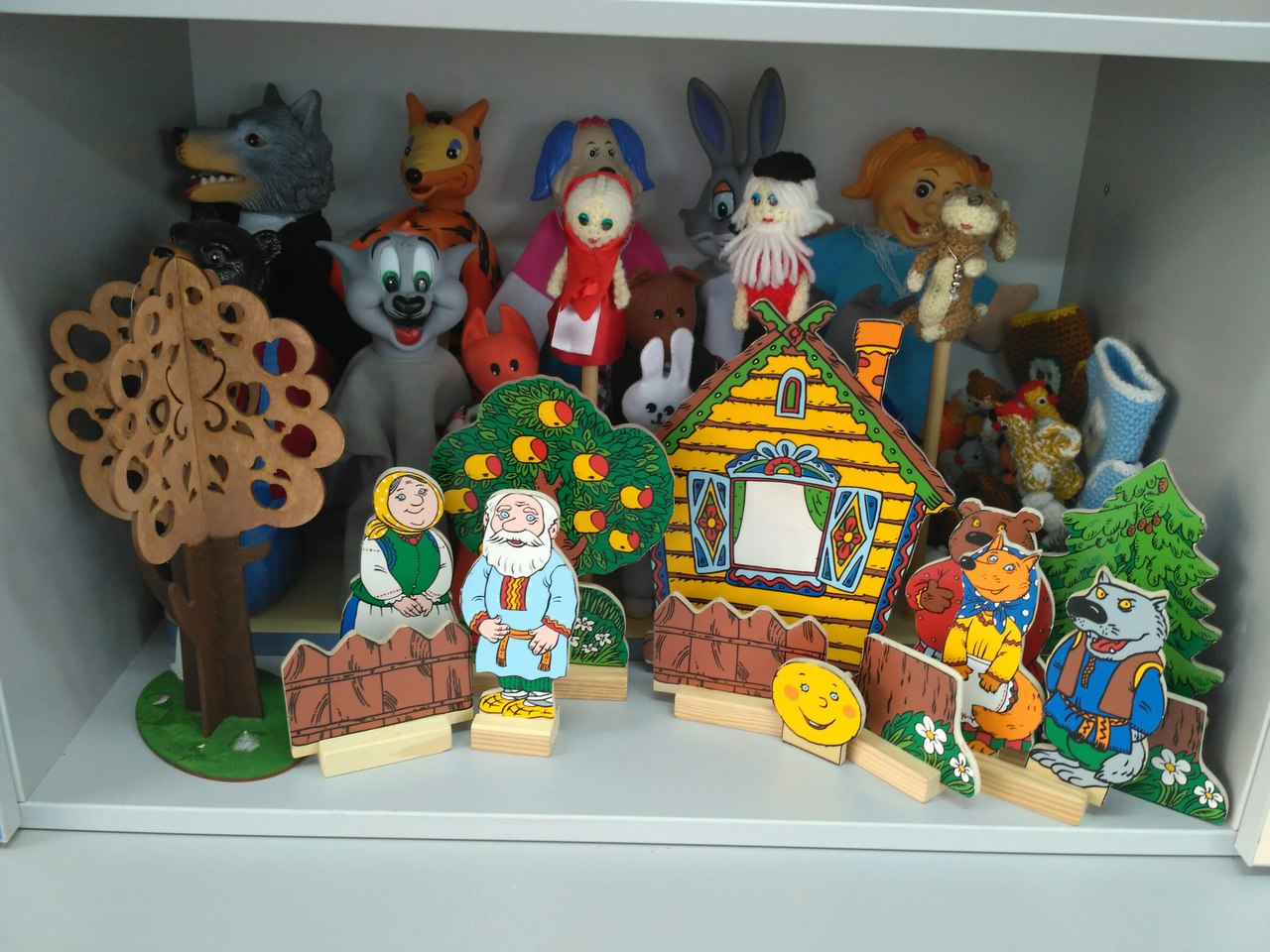